Discourse & Literacy 16 January 2021
TV: Good, Bad, or Indifferent?
Just as photographs are seen as a ‘lower’ art form compared to paintings, 	TV has been regarded as a more common form of entertainment 	than films 
    -> the passivising effects of television (esp. on children)
    -> the harmful effects of sex and violence (esp. on children)
 Telling stories has been a favourite pastime since time immemorial: TV 	has inherited this function 
    -> fairy tales, ghost stories, gossip etc. can be just as gruesome
TV programming caters for the ideal nuclear family:
     - daily and yearly cycles 
     - ‘unwholesome’ programmes are usually slotted after bedtime 
     - prime time (c. 6 pm to 10 pm) features the most popular 	programmes – and most advertising 
 However, with demographic and technological changes, TV has 	needed to diversify its programming and rethink its formats
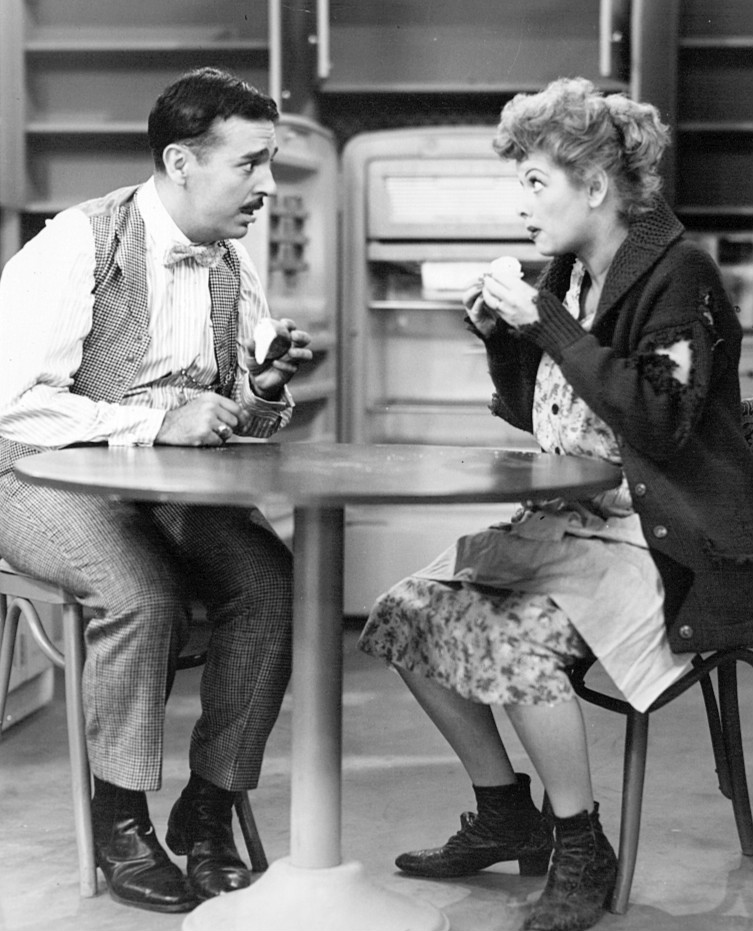 Narration on the Small Screen
“Television, in essence, becomes a collection of different segments that are brought together into a whole larger than any individual segment --”  - Elizabeth Evans 
Narration for television relies on serialisation – on stories that 	do not necessarily reach a conclusion (e.g. soap operas)
 Smaller screen size (at least until recent times) has made TV 		less effective than film 
    -> talking heads, ‘everydayness’ 
    -> less intensive viewing (more prone to interruptions – both 	outward and inward) 
 Early programming (1940s and 50s) was largely modelled on 	radio:
        - comedy and game shows were adapted for the visual 	medium
Serialisation
     - Based on our thirst of knowledge (“What’s happened in the world / in 	Westeros / in Emmerdale?”) 
     1) Serial
          - Long-running programmes with a continuous storyline (Days of Our 		Lives has been running continuously since 1965, Coronation 			Street since 1960) 
           - Rely on cliff-hangers to keep the viewer hooked 
           - Soap operas, miniseries 
        
      2) Series 
           - Long-running programmes with independent storylines 
            - ‘Closed’ endings: the winner is rewarded, the bad guys end up in 			prison, all is well in the world 
            - News, game shows, Law & Order, The Simpsons
3) Reality shows 
 invented in 1996 in the UK (a show which later 	became Survivor) 
‘storylines’ that imitate life – because they are life 
 however, in shows such as Big Brother live cutting 	and editing still goes on 

 TV aims to create a ‘common reality’ with the 	viewer
 Unlike film, which relies on spectacle, TV strives for 	realism and ‘real-time’ representation 
      everydayness, spontaneity, and equality 			between media and viewer
  However, not everything we see is ‘real’
     -> ‘hyperreality’

https://youtu.be/BBwepkVurCI?t=91
The Future of TV
With the introduction on streaming sites, our relationship with televisual 	content has begun to change
 Bingeing entire series/seasons in one go, at any time, is now possible 
   -> a logical follower of the DVD box set 
 TV has changed from a domestic medium to an ever-present one due to its 	portability on different devices 
 The philosophy of production has also changed:
   - people give money directly to the production company
   - or they seek alternative content on sites such as YouTube
 Thus, major broadcasting networks such as CBS have to                               	invest in web-based programming along with more                                   	traditional TV
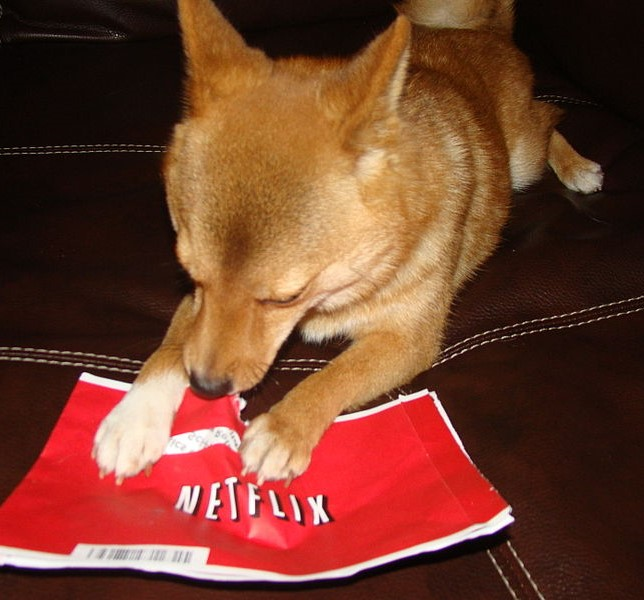 Activity: Memorable Ads
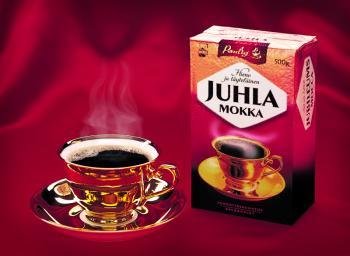 Make a list of all the ads you can remember 
     1) from last week
     2) from your childhood/adolescence 

  Discuss 
- what makes these ads so memorable?
- which is more effective, print or TV advertising? 
    What about ads on the Internet?  
 - do you often buy things just because you’ve seen the 	commercial?
Advertising
When children aged 4-6 were asked in a survey, “Which do you like better, TV or 	your daddy?,” 54% said, “TV.”

  Studies show that 9 out of 10 people cannot remember the product or the 	company featured in the last commercial they watched, even if it was 	less than five minutes ago.
  Research also indicates that two thirds of all consumers buy only well-	known brands
-> advertising does play a role in consumer buying decisions
  
                   		                                            Silverblatt: Media Literacy. 1995.
Like many other types of media, advertising has been around for a long 	time.
 In the 16th century, printed books included listings of the printers’ other 	products, informing the readers of available titles.
 In London around 1650, a newspaper would carry about six ads; by 1750, 	it would carry about fifty. 
“Among the goods and services advertised in the 18th century, there were 	plays, race meetings, quack doctors and ‘Holman’s Ink Powder’, 	perhaps the first brand name.” 


                  Briggs and Burke: 2009. The Social History of the Media
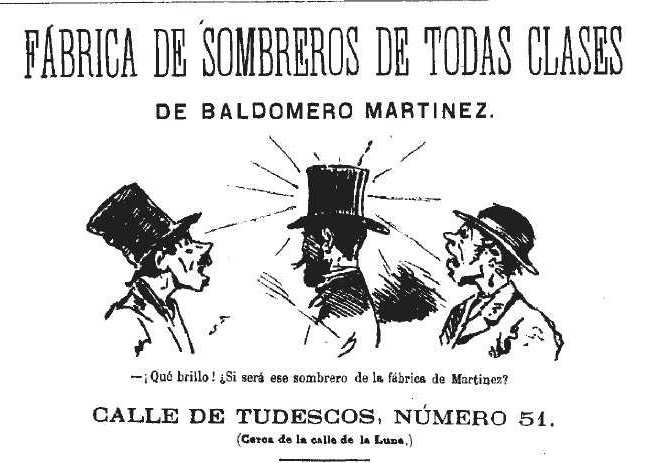 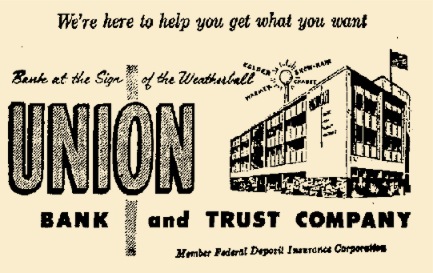 Functions of advertising
Manifest functions: 

Informing the public about a product
Attracting the attention of customer to the product
Motivating the consumer to action
Stimulating markets and supporting the business community
Establishing and maintaining a relationship between the 	consumer and a company
In addition, advertising serves a number of latent functions: 
Persuasion 
     - Advertisers try to convince us that we do not merely want a 	product, but in fact need it. 
      -> ’impulse displays’ at check-out counters 
      -> the use of imperatives (“Buy it today!”)
Shaping attitudes
     - Some ad campaigns are designed to create a positive image for the 	company rather than sell a particular product
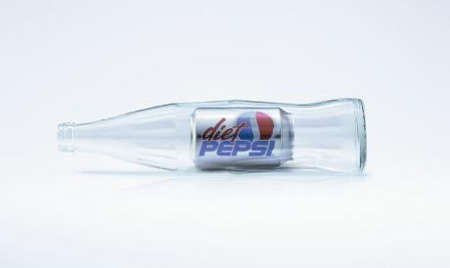 Fostering consumer culture
     - Advertisers encourage the audience to think of themselves in terms 	of their consumer behaviour
      -> by wearing designer labels or sweatshirts with commercial logos, 	or displaying mobile phones, laptops or tablets, consumers have 	been transformed into living advertisements for products 
     - Hyping consumer events like Black Friday
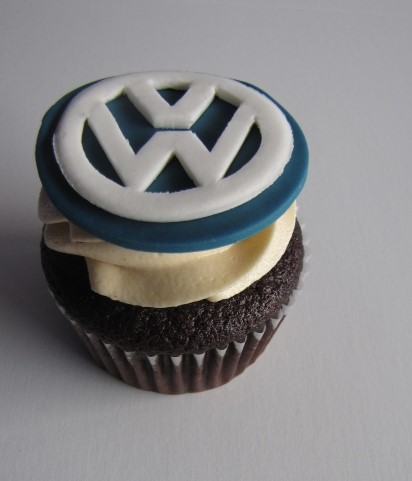 Establishing standards of behaviour and 	lifestyle 
     - Advertising influences how consumers 	spend their time and money 
       -> new ‘look’ for each season; end-of-		season sales to boost sales
       -> Ad slogans entering everyday speech 	(‘Elämä on’) 
Entertainment 
As principal message
     - Instead of simply supporting 	programming/magazine content, in 	some cases advertising has emerged as 	the predominant message.
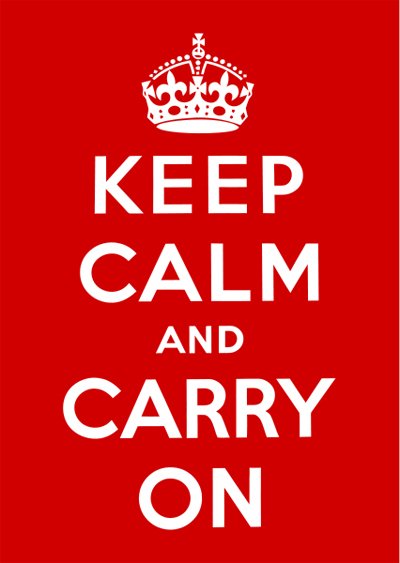 Online advertising relies on pop-ups and targeted sidebar ads (f.ex. 	Facebook) 
 Yet, most browsers enable the skipping and blocking of ads
-> advertisers find other ways of reaching their audience
     - direct sponsorship of programmes and events
     - product placement 



Tom Scott on how cookies/
online advertising works:
https://youtu.be/OFRjZtYs3wY
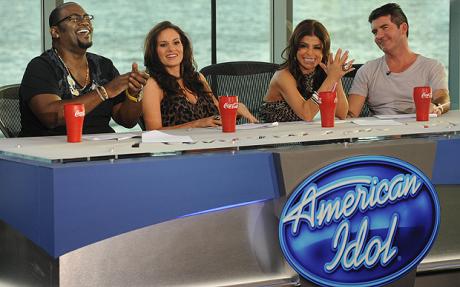 The appeal of appellation
Who is the subject of this ad? Why, you are, of course. Guess what - I've just ‘appellated’ you. Exactly like this ad does. Ads hail us - they call out “hey you.”                                        										- Rae French

Appellare (Lat.) = to accost, address, call upon

 We have been trained to accept being appellated by people we have never met – and to changing the ‘you’ to ‘I’ in our minds
“These characters are all young, beautiful, and physically fit – there is not a beer belly in the crowd. The main figures are always in the middle of the frame, the centre of attention. Everyone is watching (and admiring) them. And because the use of the personal pronoun you projects the audience into the advertisement, we are by extension watching people adoring us.” (Silverblatt 1995:194)
Appellation
The Art of Copy
The ‘claim’ is the verbal or print part of an ad that makes some claim of superiority for the product being advertised. A few of these claims are downright lies, some are honest statements about a truly superior product, but most fit into the category of neither bold lies nor helpful consumer information. They balance on the narrow line between truth and falsehood by a careful choice of words. 
   

 Jeffrey Schrank at 
       http://sunset.backbone.olemiss.edu/~egjbp/comp/ad-claims. html
Parity products and pseudo-information
Many ad claims fall into the category of pseudo-information because they 	are applied to parity products
->  products in which all or most of the brands available are nearly 	identical. 
 Since no one superior product exists, advertising is used to create the 	illusion of superiority. 
 The largest advertising budgets are devoted to parity products such as 	petrol, cigarettes, beer and soft drinks, soaps, and various headache 	and cold remedies.
Information and Persuasion
Different types of advertising have different proportions of informative 	and persuasive content 

“Advertisers know better. Although few people admit to being greatly influenced by ads, surveys and sales figures show that a well-designed advertising campaign has dramatic effects. A logical conclusion is that advertising works below the level of conscious awareness and it works even on those who claim immunity to its message. Ads are designed to have an effect while being laughed at, belittled, and all but ignored.” 											- Jeffrey Schrank 

 To create the necessary illusion of superiority, advertisers usually resort to 	one or more of the following ten basic techniques
1) The weasel claim 
A weasel word is a modifier that practically negates the claim that 	follows: 
       “Helps control dandruff symptoms with regular use.”   
       “Leaves dishes virtually spotless.”
2) The unfinished claim 
 The ad claims the product is better, but does not finish 			the comparison: 
       “Magnavox gives you more.”
     “Supergloss does it with more colour, shine, more sizzle, more!”
3) The ‘We’re different and unique” claim
Tries to persuade us that there’s nothing quite like the product 	being advertised
        “There’s no mascara like it.”
        “Only Doral has this unique filter system.”
        “Cougar is like nobody else’s car.”
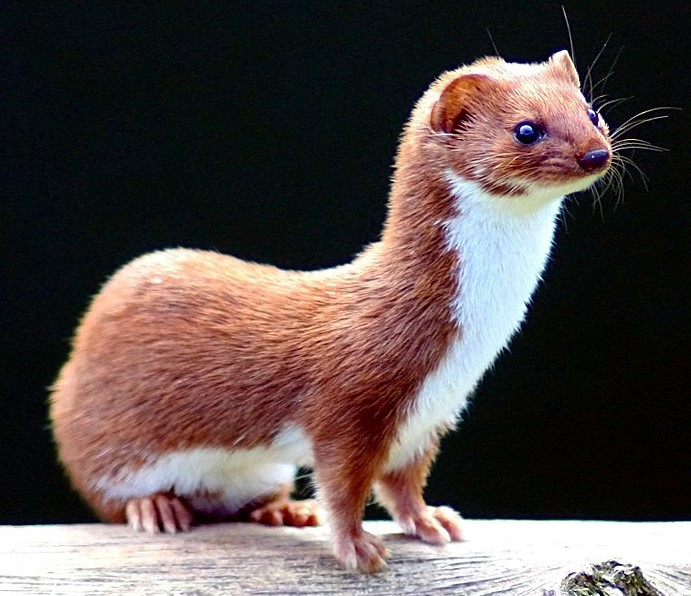 4) The ‘Water is wet’ claim
 The claim says something about the product that applies to any brand in 	that product category: 
     “Great Lash greatly increases the diameter of every lash.”
     “Rheingold, the natural beer”

5) The ‘So what’ claim
 A claim is made which is true but which gives no real advantage to the 	product.
    “Geritol has more than twice the iron of ordinary supplements.”
      “Strong enough for a man but made for a woman.”
6) The Vague claim
Uses words that are colourful but meaningless, and subjective and emotional opinions that defy verification.
     “Lips have never looked so 	luscious.”
     “For skin like peaches and cream.”

7) The endorsement or testimonial
A celebrity or authority appears in an ad to lend their stellar qualities to the product.
8) The Scientific or Statistical claim
uses some kind of scientific proof or experiment, very specific numbers, or 	an impressive sounding mystery ingredient
	“Easy-Off has 33% more cleaning power than another popular brand”
       	 “Certs contains a sparkling drop of Retsyn.”

9) The ‘Compliment the consumer’ claim
 butters up the consumer by some form of flattery
     “We think a cigar smoker is someone special”
     “You pride yourself on your good home cooking…”

10) The Rhetorical question
Demands a response from the audience 
    “Plymouth – isn’t that the kind of car America wants?” 
    “Shouldn’t your family be drinking Hawaiian Punch?”

https://youtu.be/ZN27wC6pj_o
The post-modern ad
Assignment 2: Advertising
Choose an advert (print media, TV, or Internet) and analyse it, using the 	tools you have been provided with so far. In the course of your 	analysis consider the following questions in particular: 
What is the denotative meaning of the ad (colours, composition, 	expressions used, etc.)?
What is the connotative meaning of the ad: what does it want to say to the 	consumer indirectly, and how is this effect achieved? 
 You can also discuss the different persuasive ploys included in the ad, 	along with the ideologies it contains/helps to reinforce. 
Write your answers in essay form (c. 1500 words); include also the ad you 	have 	analysed (or link to it); email to karppinen.anne.m@gmail.com
Deadline 15 February (flexible)
Audience Segmentation FTW
“Audience segmentation is the process of dividing a broad target audience into more homogeneous subgroups, called audience segments. The purpose of dividing up an audience into segments is to make your program more effective and to use your resources wisely.” Social Marketing
 http://www.cdc.gov/nccdphp/dnpa/socialmarketing/training/basics/audience_segmentation.htm

 Marketing along gender lines is one of the most obvious of these divisions:
   - making ‘for him’ and ‘for her’ versions of the same product expands the 	market 
   - often the ‘pinkified’ version costs more than the ‘regular’ one 
   - men tend to shun products they consider feminine 


https://www.adforum.com/creative-work/ad/player/34472583
Men and women in the media
Men act and women appear. Men look at women. Women watch themselves being looked at. This determines not only most relations between men and women but also the relation of women to themselves. The surveyor of woman in herself is male: the surveyed, female. Thus she turns herself into an object - and most particularly an object of vision: a sight. 				                                John Berger 1972 

 You are a man inside a woman looking at a woman. 						                                                                 - Margaret Atwood
The Male Gaze
“Traditionally, the woman displayed has functioned on two levels: as erotic object for the characters within the screen story, and as erotic object for the spectator within the auditorium, with a shifting tension between the looks on either side of the screen.” 	      										Laura Mulvey: “Visual Pleasure and Narrative Cinema”
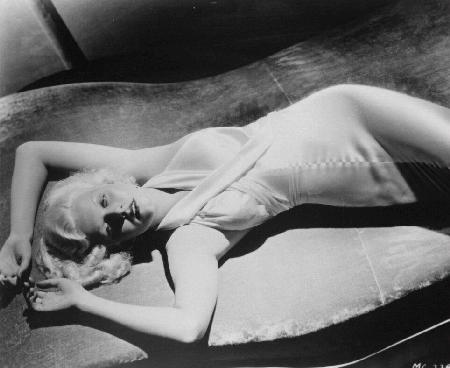 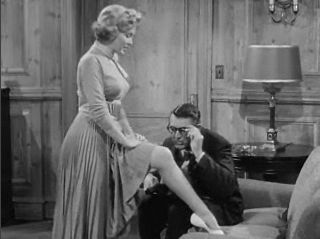 The persons gazed at are objectified; their sole 	value is to be enjoyed or possessed by the 	voyeur.
       -> the denial of agency/humanity
The worldview presented through media does not merely reflect culture, but shapes thinking by promoting the dominant ideologies of the culture
The cumulative media messages about female 	sexuality cause young girls “to absorb the 	dominant culture’s fantasies as their own”.          				               - Naomi Wolf 
Women are not naturally more susceptible to media 	messages – only constantly bombarded by 	them
“The beauty myth tells a story: The quality called ‘beauty’ objectively and universally exists. Women must want to embody it and men must want to possess women who embody it”
The Beauty Myth
How did women’s appearance become the target of 	advertising? 
 In the 1950s, housewives boosted commercialism 	(‘buying things for the house’ to keep themselves 	occupied and fulfilled)
 As women began to work outside the home, a new 	strategy was needed
 -> “There is no other way for a woman to be a heroine 	than to keep on being beautiful”.
 A woman’s appearance is a reflection of her self-control 
-> advertising builds an ideal image most people can 	never attain

Naomi Wolf: The Beauty Myth. How Images of Beauty Are Used Against Women.
The role of women in society has changed, and women have made great 	achievements since the 1960s.
“Yet not everything has changed. She may be the professional success story rather than a domestic goddess -- but two elements identified by earlier theorists remain; the need to look good and the need to get male attention.” 								     Paul Hodkinson, 2011
-> looking good and doing so by consuming
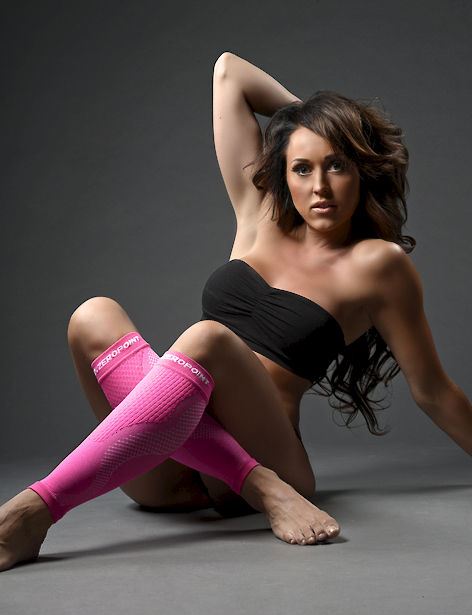 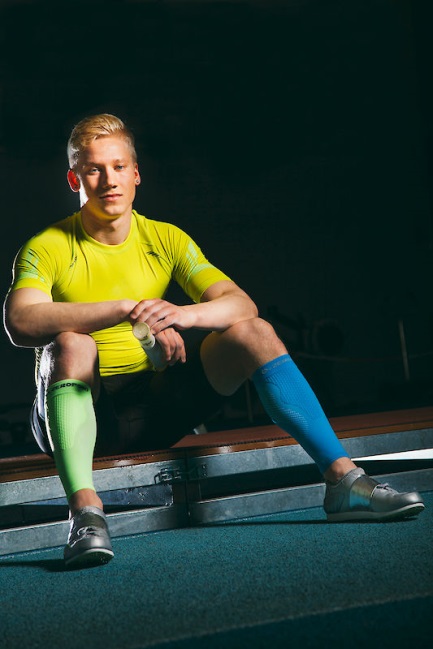 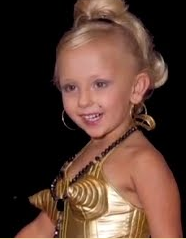 Advertisers and the ‘beauty industry’ create problems for women to fix: ‘problematic’ skin and hair, cellulite, wrong body shape
-> can lead to the use of toxic chemicals, skin 	bleaching and eating disorders 
“Of course, the consequences of such procedures are considered women’s personal ills, a result of vanity and the futility of pursuing a perfected image that nature did not bestow upon them. The larger entendre, of course, lies in the fact that in order to meet the standards of the cultural beauty ideal most women must physically change themselves, yet they are simultaneously scrutinised for doing so.”
Vanessa Reimer & Rukshana Ahmed: “Feeling Good 	Never Looked Better” 2012
https://youtu.be/jWKXit_3rpQ
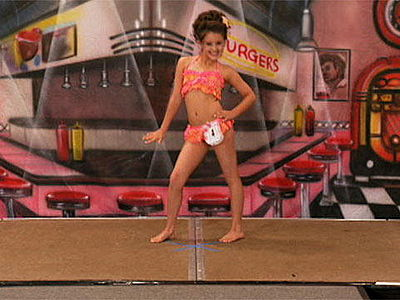 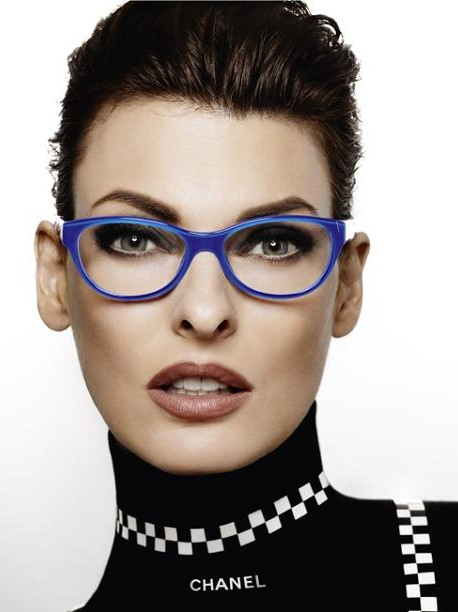 Double standards: Men do not age any better 	physically. They age better only in terms 	of social status. Our eyes are trained to see 	time 	as a flaw on women’s faces and a 	mark of character in men’s. 
 There’s still an officially enforced double 	standard for men’s and women’s 	nakedness in mainstream culture that 	bolsters power inequalities.
 Yet, men too are increasingly sold “body 	problematisation which can be soothed 	through continual purchases.” 

https://youtu.be/M957dACQyfU
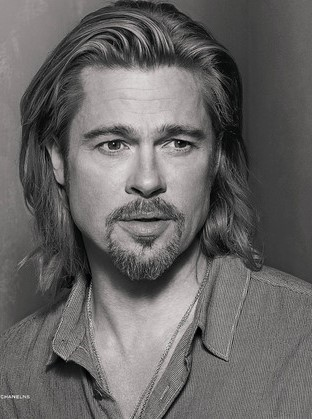 Anti-aging or pro-aging?
Society really does not care about women’s appearance per se. What genuinely matters is that women remain willing to let others tell them what they can and cannot have.
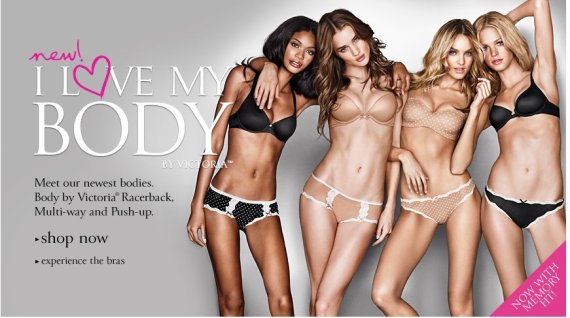 What can we do?
Becoming media literate helps to unravel harmful stereotypes
   -> understanding that self-worth can’t be bought
 Following media that exposes (and makes fun of) harmful images and 	tropes
 Using our power as consumers, and deciding what (not) to buy
 Changing legislation: 
   - In the UK, ‘harmful gender stereotypes’ have been banned in 	advertising since July 2019. 

https://www.bbc.com/news/business-46558944
Now and then: gender roles in advertising
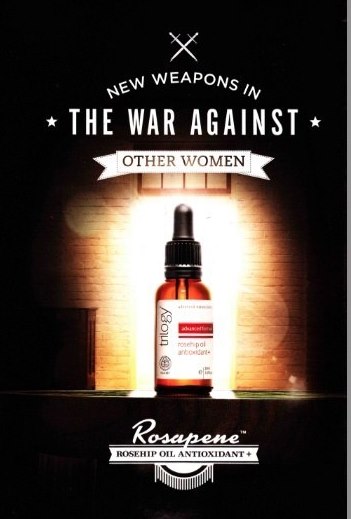 Cheer http://www.youtube.com/watch?v=wPrSpihatgM

  Goodyear 
https://youtu.be/rC5aGCOT6bs

Wilkinson razors:
https://youtu.be/Kk2xPIsdF4c
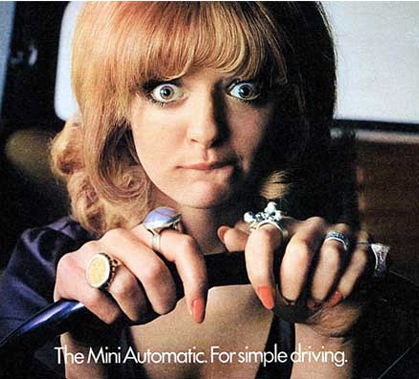 Activity: Car commercials
https://youtu.be/bNKqhUlqPq4
https://youtu.be/HcZP4Y7Pk9A


Discuss the way women and men are portrayed in these ads: who 	has agency (who does/sees/invents things, and who is there 	just to be seen)?
What kinds of ideologies do these ads recycle / reinforce? What 	kinds of roles are offered for men and women in the world of 	these ads?
Children and Advertising
The media lives of children and young people have diversified over the past couple 	of decades 
“A 2015 study showed that most 2-year-olds [in the US] used mobile devices on a daily basis, and 92.2% of 1-year-olds had already used a mobile device. Furthermore, three-quarters of teenagers own a smartphone, 24% of adolescents describe themselves as “constantly connected” to the internet and 50% report feeling “addicted” to their phones, according to a 2016 survey.”
http://www.aappublications.org/news/2016/10/21/DigitalMedia102116
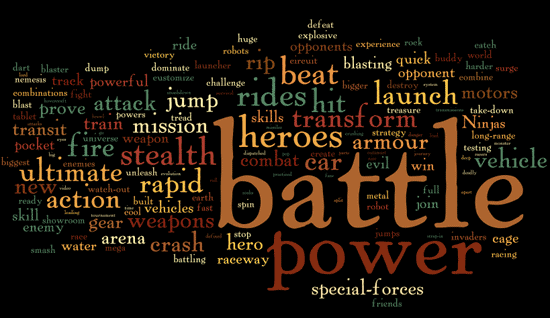 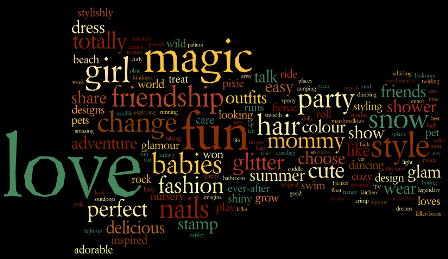 While young people in the US spend more than 7 hours a day consuming 	media, they manage to pack 11 hours of media content into that time
-> young people live in an increasingly complex media world & 	communication environment
-> the educational system and parents’ attitudes often lag behind these 	developments
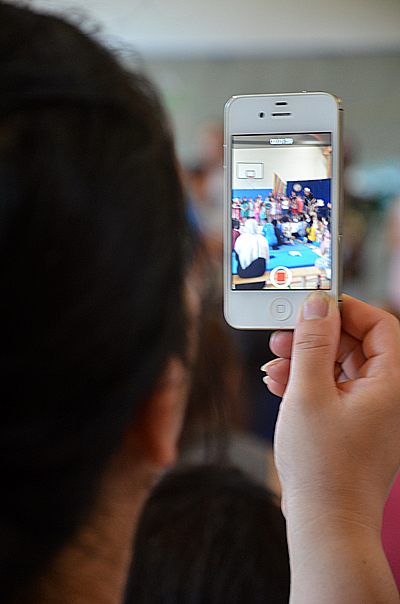 Branding for Babies (in the US)
Brand marketing for children has existed since the 1930s
 However, the rise of neoliberalism in the 1980s contributed to the 	explosion in children’s advertising
     -> the thought that markets are best able to provide for the wellbeing, 	development and happiness of all 
     -> government deregulation of media industries that play a central 	role in children’s and youth’s lives
     -> the development of new branding and marketing strategies for 	young people
 As a result, brands have become more prevalent, influential and 	common features across kids’ experiences 

                                                            (Hoechsmann and Poyntz: Media Literacies: A Critical Introduction 2012)
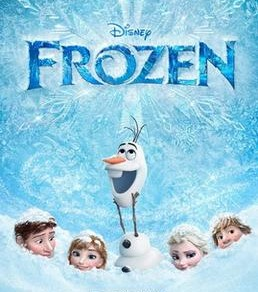 Why Does it Matter?
Brands articulate and reference complicated psychological 
  needs (e.g. love, self-esteem, a sense of freedom) as a way of 
  ensuring that certain products are bought - regardless of their real value
 New branding strategies have changed the experience of childhood
    -> massive franchises such as that around Star Wars have changed the 	context of children’s play
    -> the creation of TV programmes (Teenage Mutant Ninja Turtles, 	Transformers) specifically designed to market toys, comics, cups, 	sweets etc. 
    -> websites and apps that tie in with the franchises 
    -> brands become intertwined with children’s lives
What to do?
Many countries have banned or restricted advertising to children 
 The EU gives some general guidelines, but their implementation depends 	on each member country:
http://www.globalchildforum.org/wp-content/uploads/2016/06/GlobalChildForum_Regulating_Marketing_2015.pdf
 Finnish legislation is also somewhat elusive: 
https://www.kkv.fi/Tietoa-ja-ohjeita/markkinointi-ja-menettely-asiakassuhteessa/mainonnan-tunnistettavuus/

Anita Sarkeesian’s take on children’s gendered advertising: 
http://www.feministfrequency.com/2010/11/toy-ads-and-learning-gender/
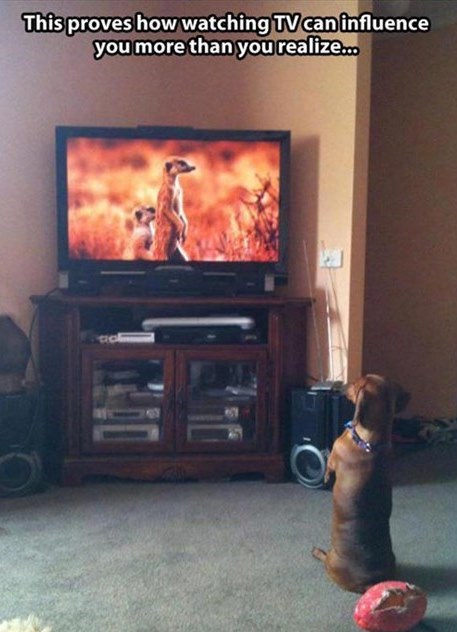 Finally
http://www.youtube.com/watch?v=85HT4Om6JT4
Sources and Links
Campbell, Jane and Theresa Carilli. 2012. Challenging Images of Women in the Media : Reinventing 	Women’s Lives. Lanham : Lexington Books.
Dworkin, Shari and Faye Wachs. 2009. Body Panic: Gender, Health, and the Selling of Fitness. New 	York: New York University Press. 
Freeman, Matthew and Renira Rampazzo Gambarato (eds.). 2019. The Routledge Companion to 	Transmedia Studies. London: Routledge. 
Hoechsmann and Poyntz.2012. Media Literacies: A Critical Introduction. Chichester: Blackwell 	Publishing. 
Lothe, Jakob. 2000. Narrative in Fiction and Film. An Introduction. 
Potter, James W. 1998. Media Literacy. 
Silverblatt, Art. 1995. Media Literacy: Keys to Interpreting Media Messages. 
Storey, John. 2001. Cultural Theory and Popular Culture.
Wolf, Naomi. 1990. The Beauty Myth. How Images of Beauty Are Used against Women.
http://www.aef.com/on_campus/classroom/speaker_pres/data/3005
http://www.globalchildforum.org/wp-content/uploads/2016/06/GlobalChildForum_Regulating_Marketing_2015.pdf
http://www.lclark.edu/~soan370/appellation.rae.html
http://library.duke.edu/digitalcollections/eaa
http://www.achilleseffect.com/2011/03/word-cloud-how-toy-ad-vocabulary-reinforces-gender-stereotypes/#
http://thesocietypages.org/socimages/2012/07/10/sexual-objectification-part-3-daily-rituals-to-stop/
http://www.slate.com/articles/double_x/doublex/2013/08/gender_contamination_when_women_buy_a_product_men_flee.html
http://youtu.be/3JDmb_f3E2c
Jean Kilbourne’s Ted Talk: https://youtu.be/Uy8yLaoWybk
http://www.megalon.fi/kompressioasut/kompressiosaarystimet/zero-point-compression-performance-calf-sleeves-ox-p-1458.html#prettyPhoto
Least Weasel By Keven Law - originally posted to Flickr as On the lookout..., CC BY-SA 2.0, https://commons.wikimedia.org/w/index.php?curid=4580080
VW logo cupcake By Clever Cupcakes from Montreal, Canada, CC BY 2.0, https://commons.wikimedia.org/w/index.php?curid=32568159
Taro opening Netflix package by Taro the Shiba Inu Uploaded by JohnnyMrNinja, CC BY 2.0, https://commons.wikimedia.org/w/index.php?curid=15677815
Smartphone By Bernd Schwabe in Hannover - Own work, CC BY-SA 4.0, https://commons.wikimedia.org/w/index.php?curid=41389465